مادة المشاهدة 
 ((عناصر خطة الدرس ))
الصف الثالث 
إعداد 
أ . م . روناك عبود جابر
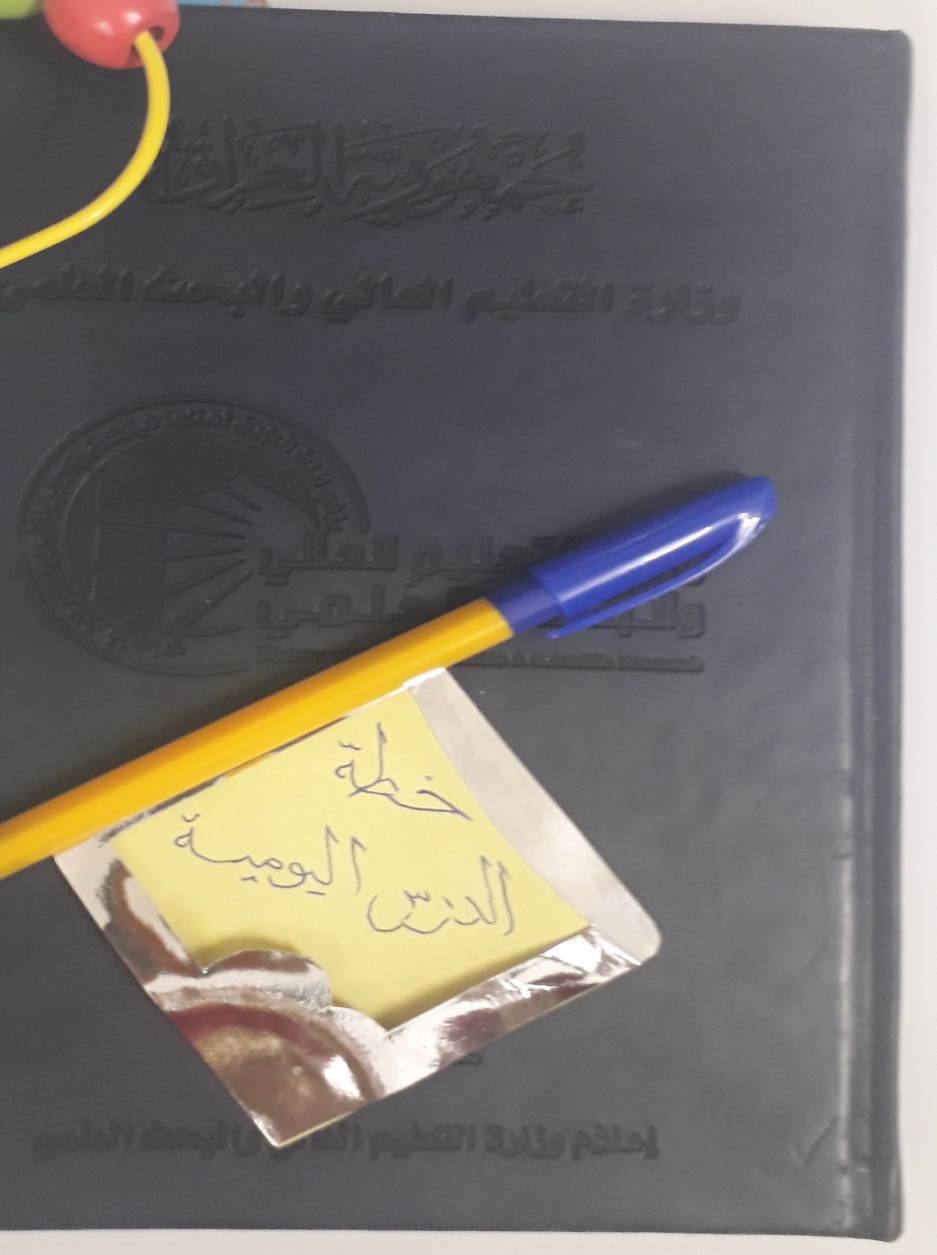 عناصر خطة الدرس اليومية
وتشتمل على :.
1 . عنوان الدرس ( الموضوع )

2 . الهدف العام  وهو هدف المادة الدراسية الذي تحدده وزارة التربية 
3 . الهدف الخاصة وهو يأخذ من عنوان الدرس 
4 . أهداف الدرس ( الأهداف السلوكية )
أ . معرفية      ب. وجدانية        ج . مهارية ( نفس حركية )
5 . الوسائل التعليمية وتتمثل بـ
Data Show  ، جهاز الحاسوب  الفديو ، جهاز عرض الشفافيات  ، الأقراص الليزرية ، السبورة ، اللوحات ، المجسمات  ، النماذج الفنية 

6 . الطريقة التدريسية  وتتحدد بـ 
المحاضرة  ، النمذجة ، المناقشة  ، طريقة حل المشكلات ، التعليم التعاوني ، الأسلوب القصصي ، المشروع ، التعليم المصغر ..... .

7 . التمهيد أو المقدمة 
تكون مشوقة ، تشد انتباه الطلبة قد تبدآ بسؤال ، يبدأ التدريسي بعبارة تشد الطلبة مثلاً ( موضوعنا لهذا اليوم موضوعاً مهم ) أو قد يربطة في الموضوع السابق .
8. العرض  : . وهي تقديم المادة العلمية بصورة بناة منتقاة بوسائل تعليمية  وبأساليب تدريسية مناسبة .

9 . التقويم ويختاره المعلم ، ويرتبط ارتباطاً وثيقاً بالأهداف السلوكية الخاصة بالدرس .

10 . التغذية الراجعة وهي محاولة توضيح بعض العقبات عند الطلبة حول بعض إجراء من الدرس .
11 . الواجب البيني : هي المهام التي يحددها التدريسي للطلبة في نهاية الدرس لا تمام متطلبات موضوع الدرس .


شاكرةٌ حسن استماعكم